The ‘six degrees of separation’ theory:
Anyone in the world can be connected to anyone else in the world 
through a chain of ‘friend of a friend,’ with no more than five people in between.
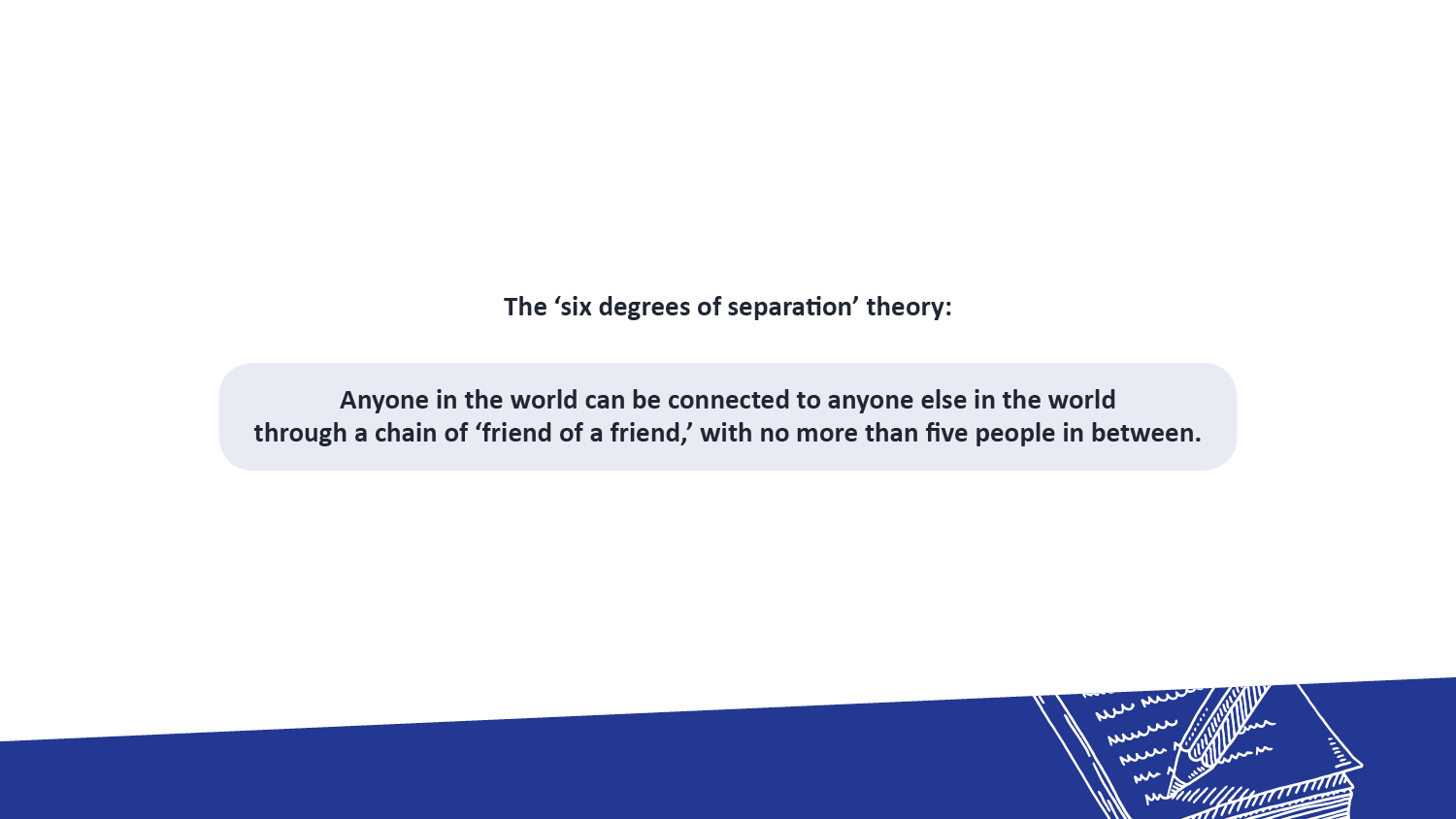 Who knows someone who works in a theatre?
Who knows someone who’s travelled to America?
Who knows someone who’s been on TV?
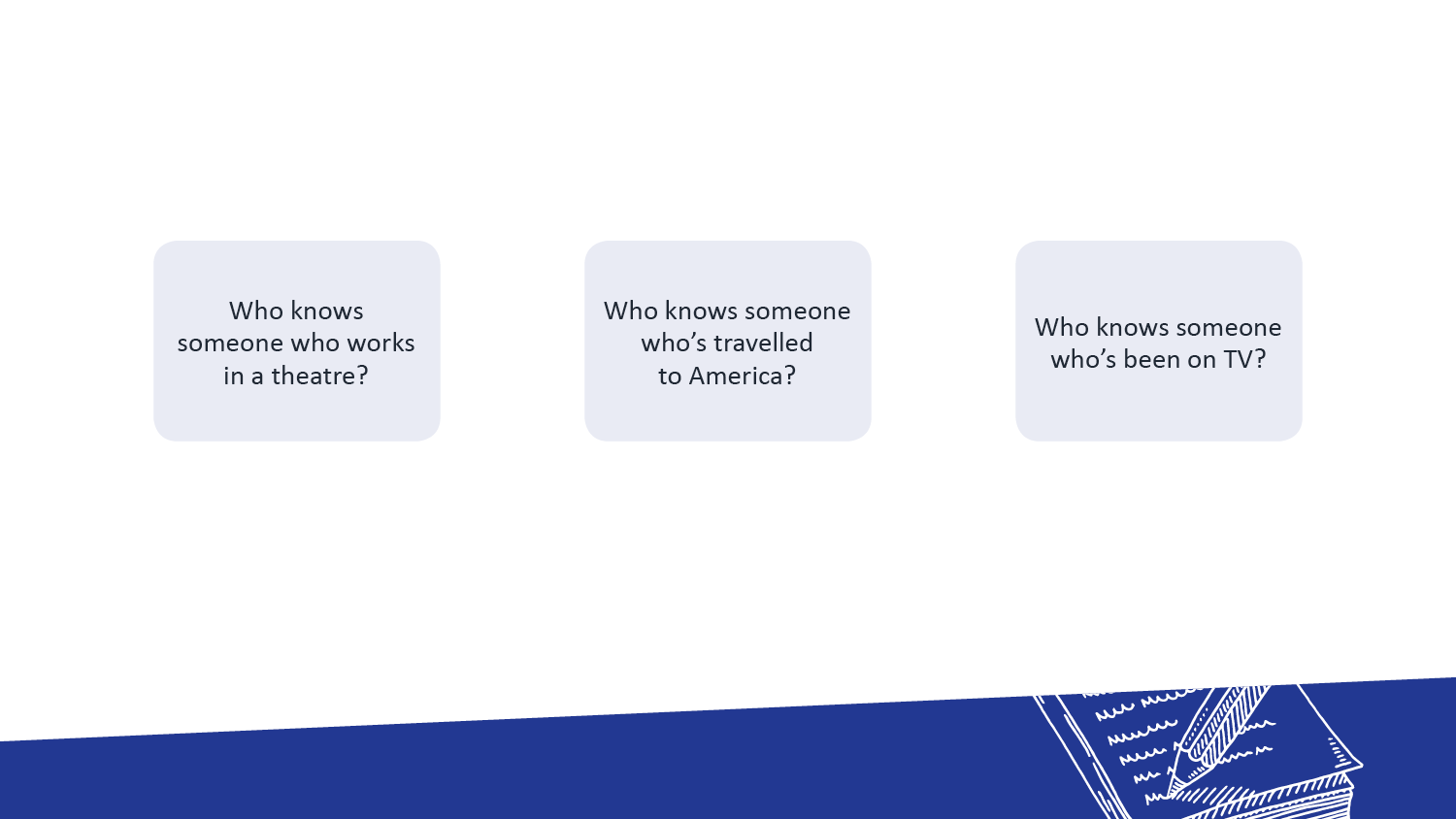 Who knows a scientist?
Who knows someone who works with computers?
Who knows someone who’s a textile designer
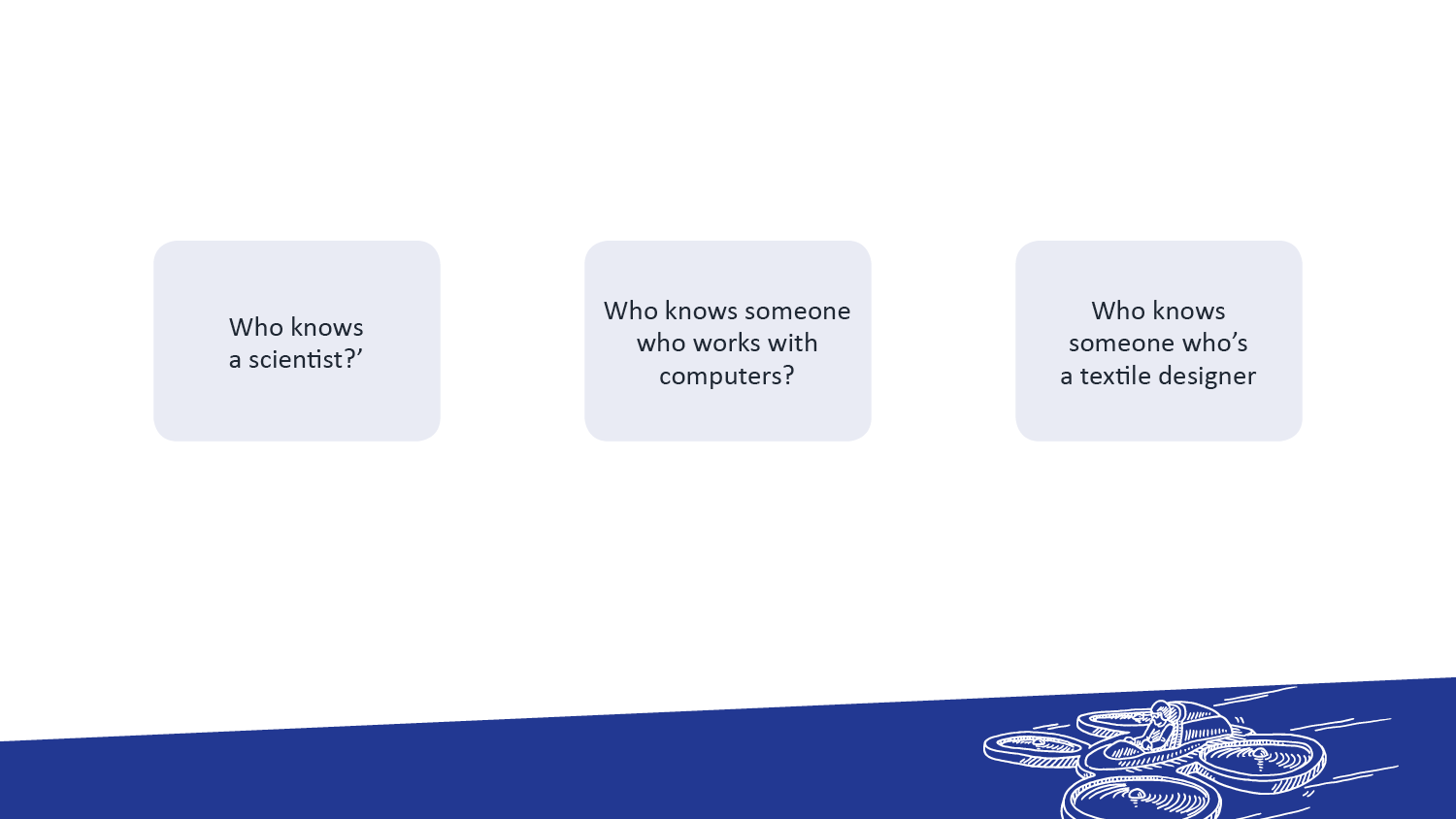 Who knows what career they’d like to go in to?
Does anybody know someone in that industry?
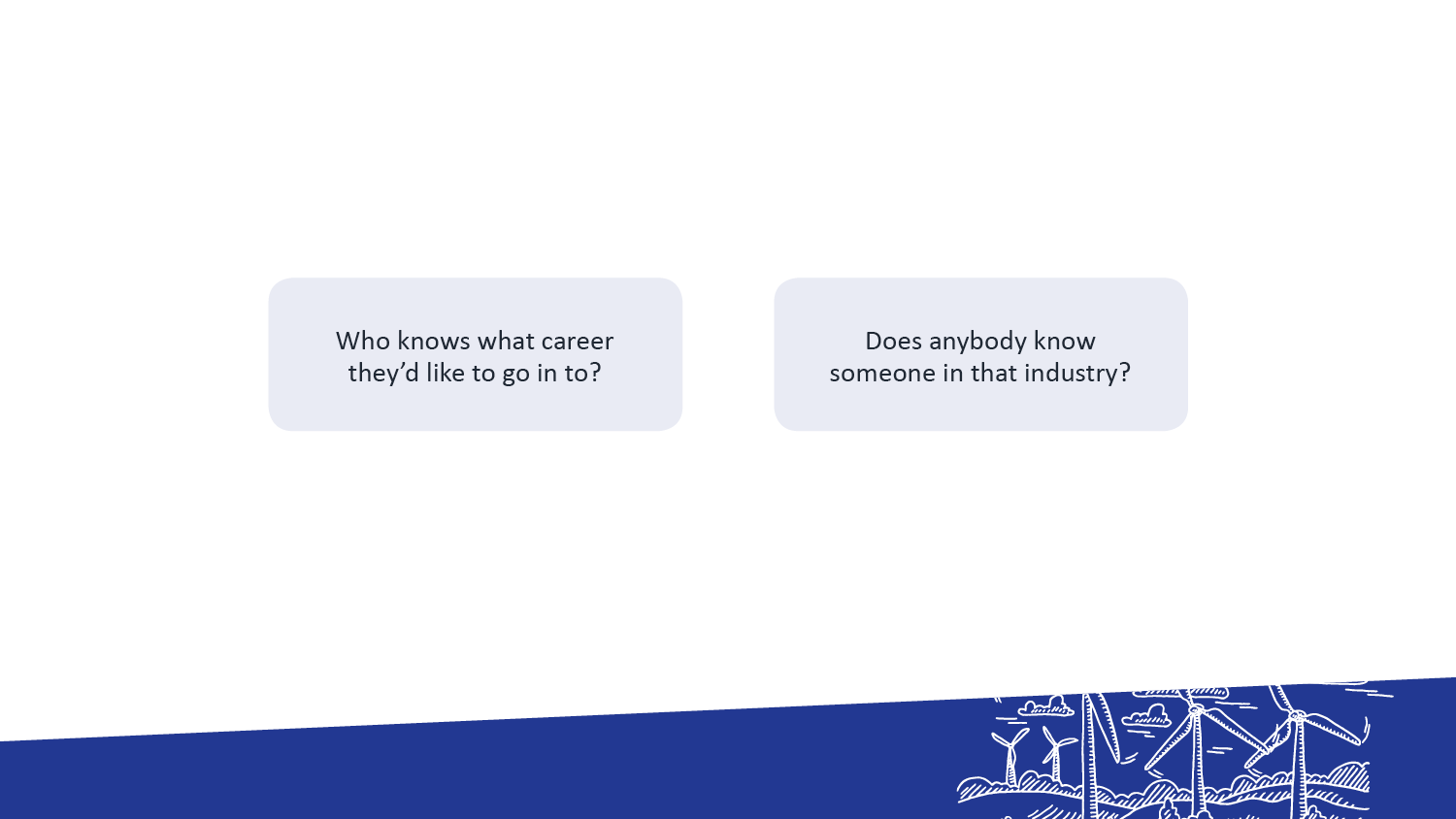 Good communication can be so useful 
in finding opportunities and solutions.
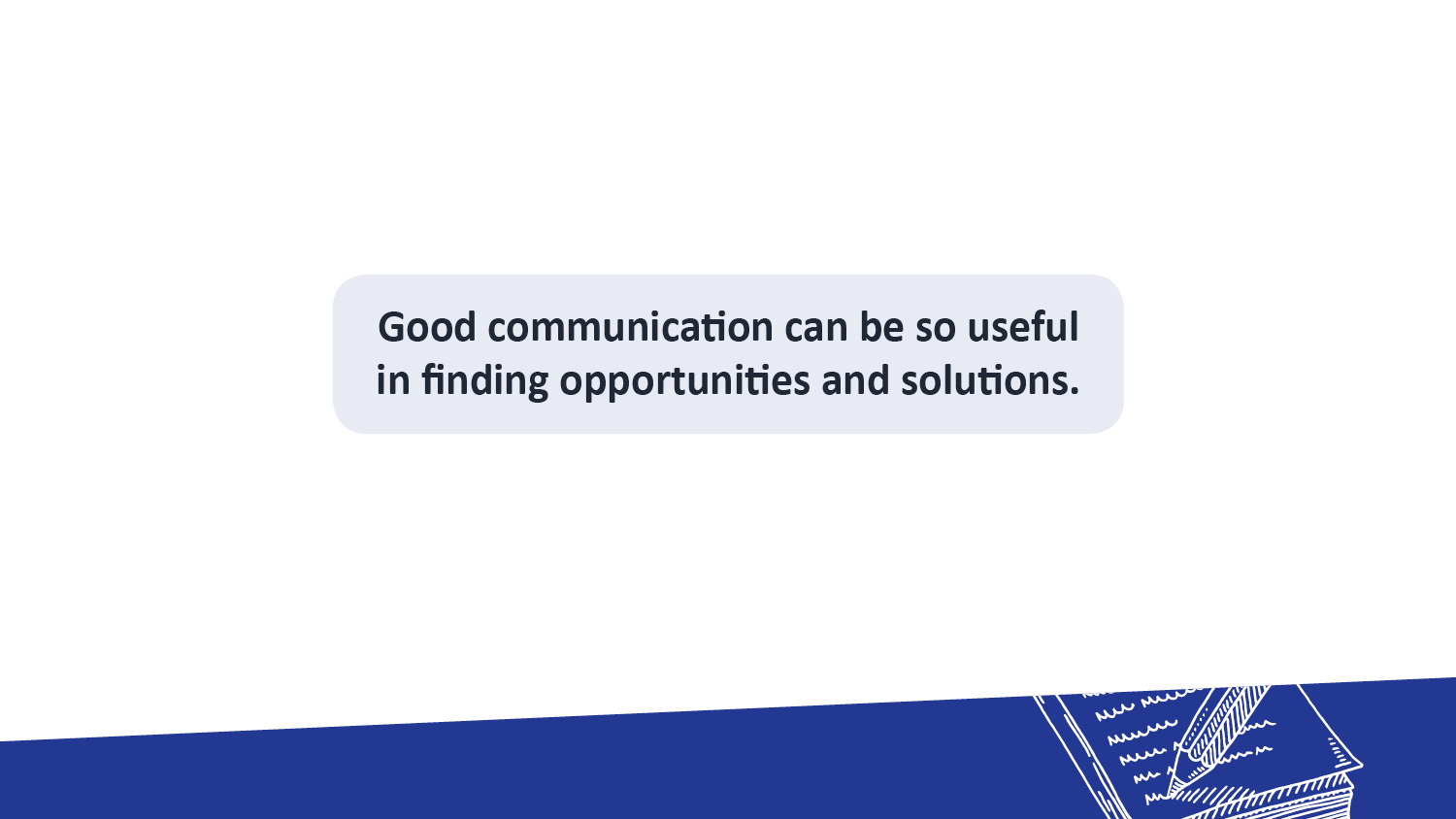 How can you start to build a network 
which helps your future planning?
Go to ucas.com/hub and find an event near you!
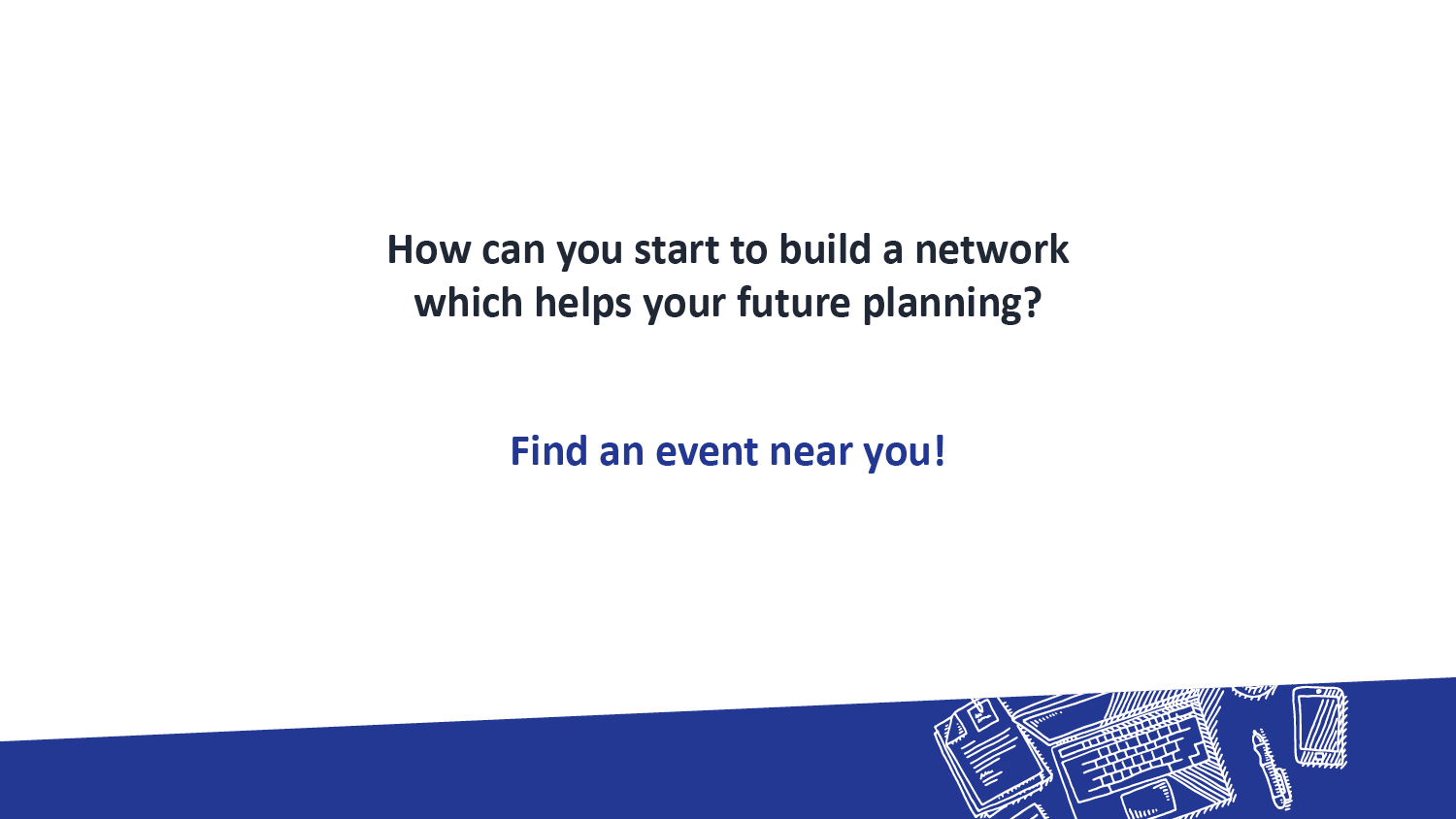